Синхронизация половой охоты коров на предприятии
СПК «Чутырский», ветеринарный врач-гинеколог Бутолина С.Р.
Характеристика хозяйства
Животноводство
Удой молока от 1 коровы 7881 кг
Жир 3,72%
Белок 3,09%
Поголовье крс 2264 гол, 
Коров 870 гол
Растениеводство
Урожайность зерна в бункерном весе 25,9 ц/га
Общая земельная площадь 6161 га
Экономические показатели
Среднесписочное количество работающих 248 чел
Рентабельность производства молока  3,9%
Среднемесячная заработная плата  23337 руб.
Актуальность проекта
Применение синхронизации половой охоты у коров с целью увеличения выхода телят и эффективного использования рабочего времени осеменатора.
Цели и задачи
Цель: Организация эффективного воспроизводства стада
Задачи:
Эффективное лечение заболеваний органов репродуктивной системы;
Применение синхронизации и внедрение УЗ-сканера для выявления ранней диагностики стельности и заболеваний органов репродуктивной системы;
 Эффективное использование рабочего времени осеменаторов.
Работа ветеринарного врача гинеколога
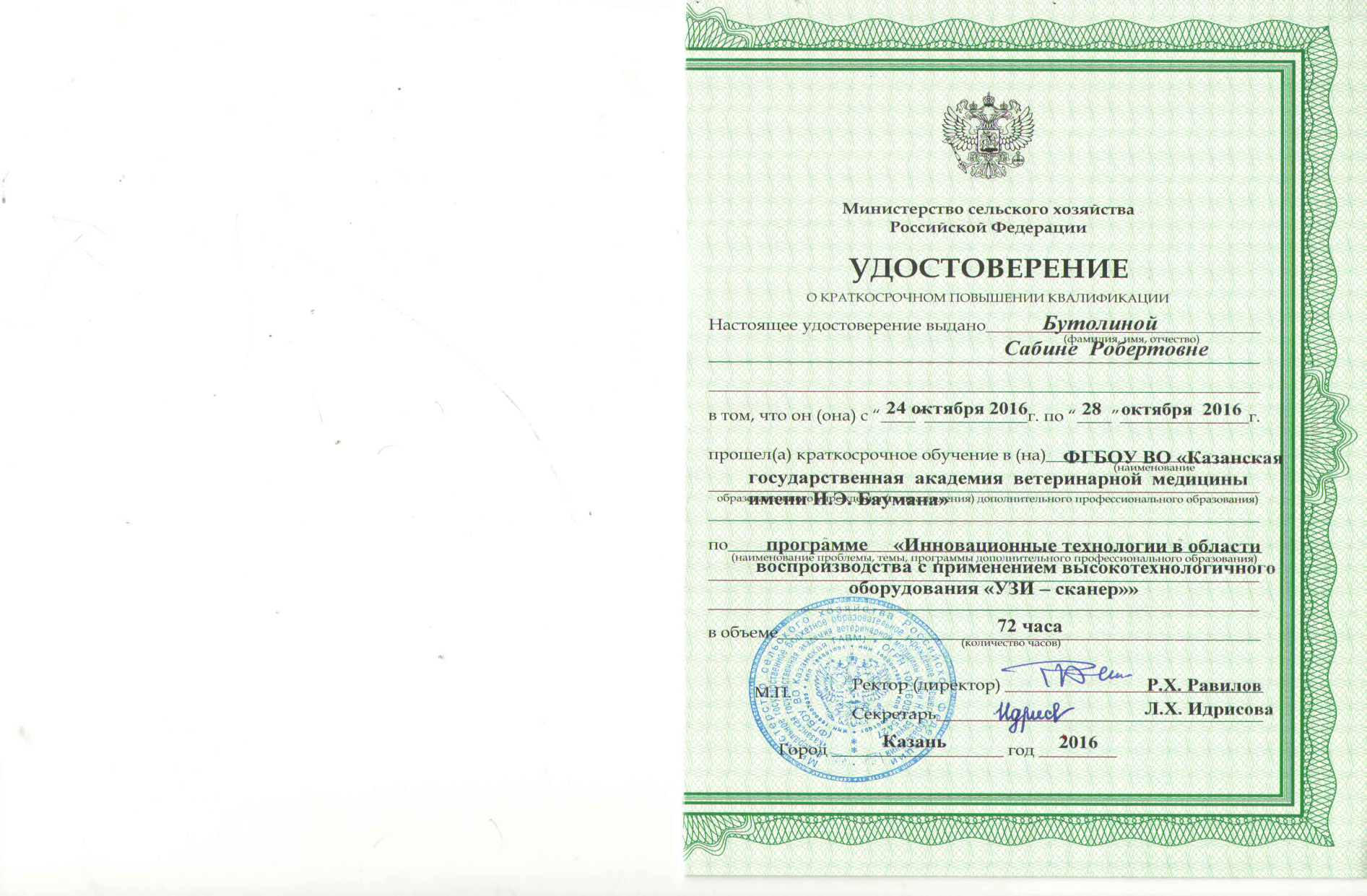 Лечебно-профилактические мероприятия
Новотельная корова
Проблемные коровы 
 (второе осеменение со 105-110 дня )
Ректальное исследование
с 5 дня отела
Схема овсинг
Термометрия
с 1-10 день отела
Здоровая корова
>39,5C
<39,5C
Задержание последа
Эндометрит
Субинволюция матки
Эндометрит
Смотреть протокол лечения №1
Смотреть протокол лечения №2
Смотреть протокол лечения №3
32 дня от отела
Нестельная
Схема прессинг
(осеменение 70 дн)
Стельная
Достигнутые результаты
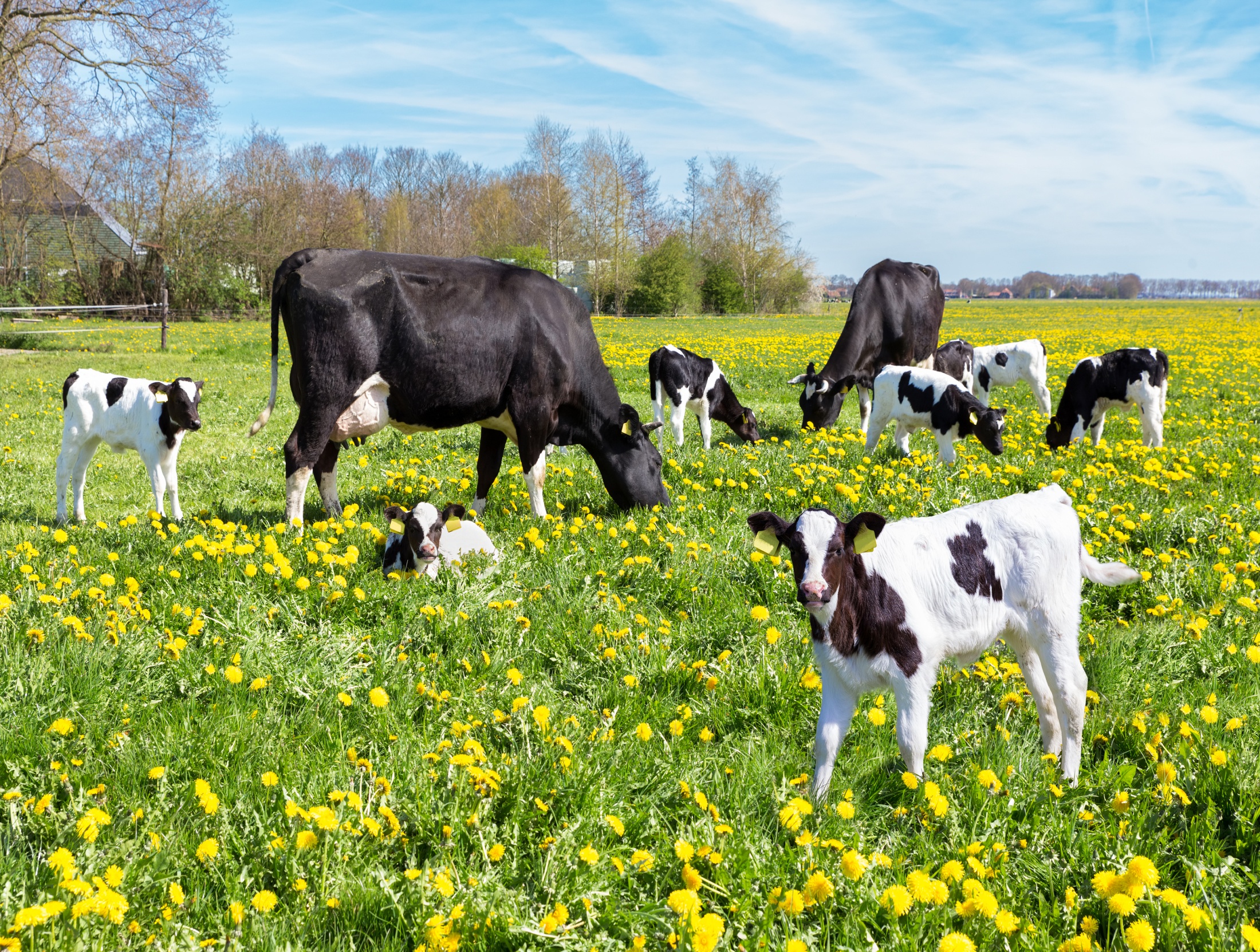 Спасибо за внимание!